MATEMATIKASAMOSTUDIUM
10. týden
18. 4. – 22. 4. 2020
Anežka
STŘEDOVÁ SOUMĚRNOST V PRVNÍ LINII
ÚKOL 1: PŘÍPRAVA NA ONLINE HODINU
ÚKOL 2: ONLINE HODINA
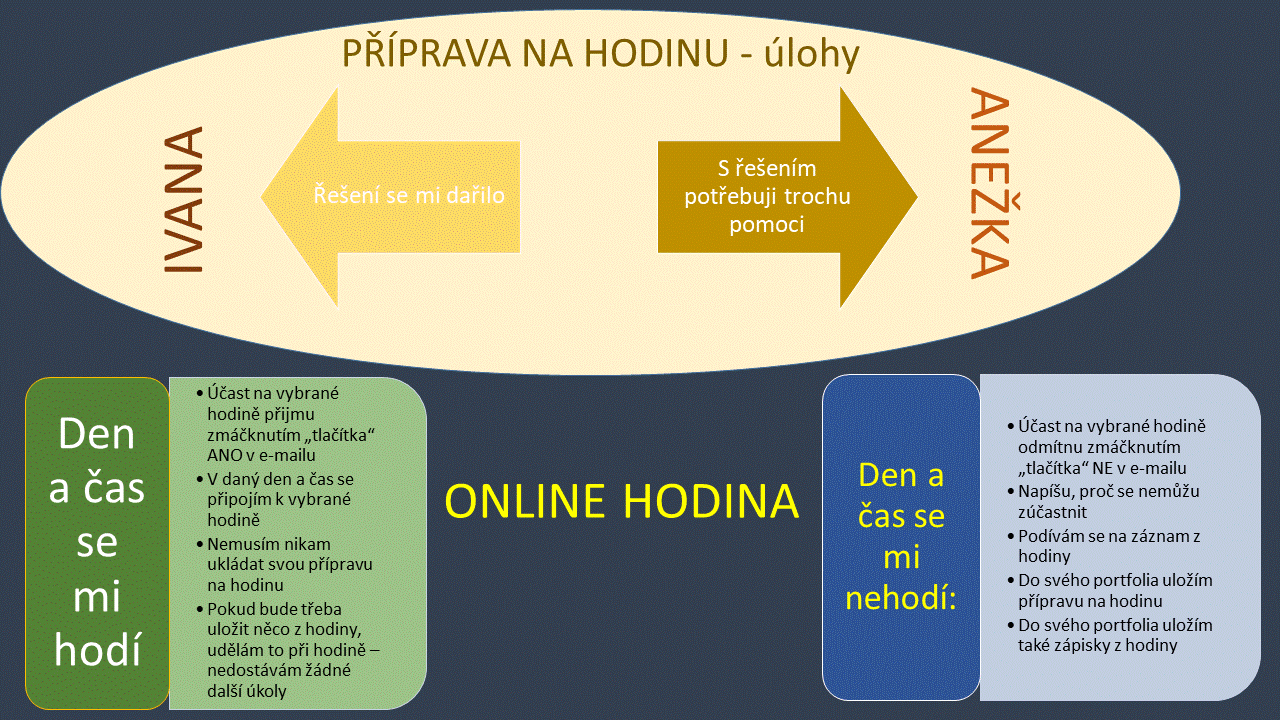 Tvoje účast na online hodině se řídí stejnými pravidly jako v předchozím týdnu.
ÚKOL 3: PORTFOLIO A SEBEREFLEXE
DDÚ: PROCVIČOVÁNÍ a SPEEDMATH
Co nás čeká příští týden?